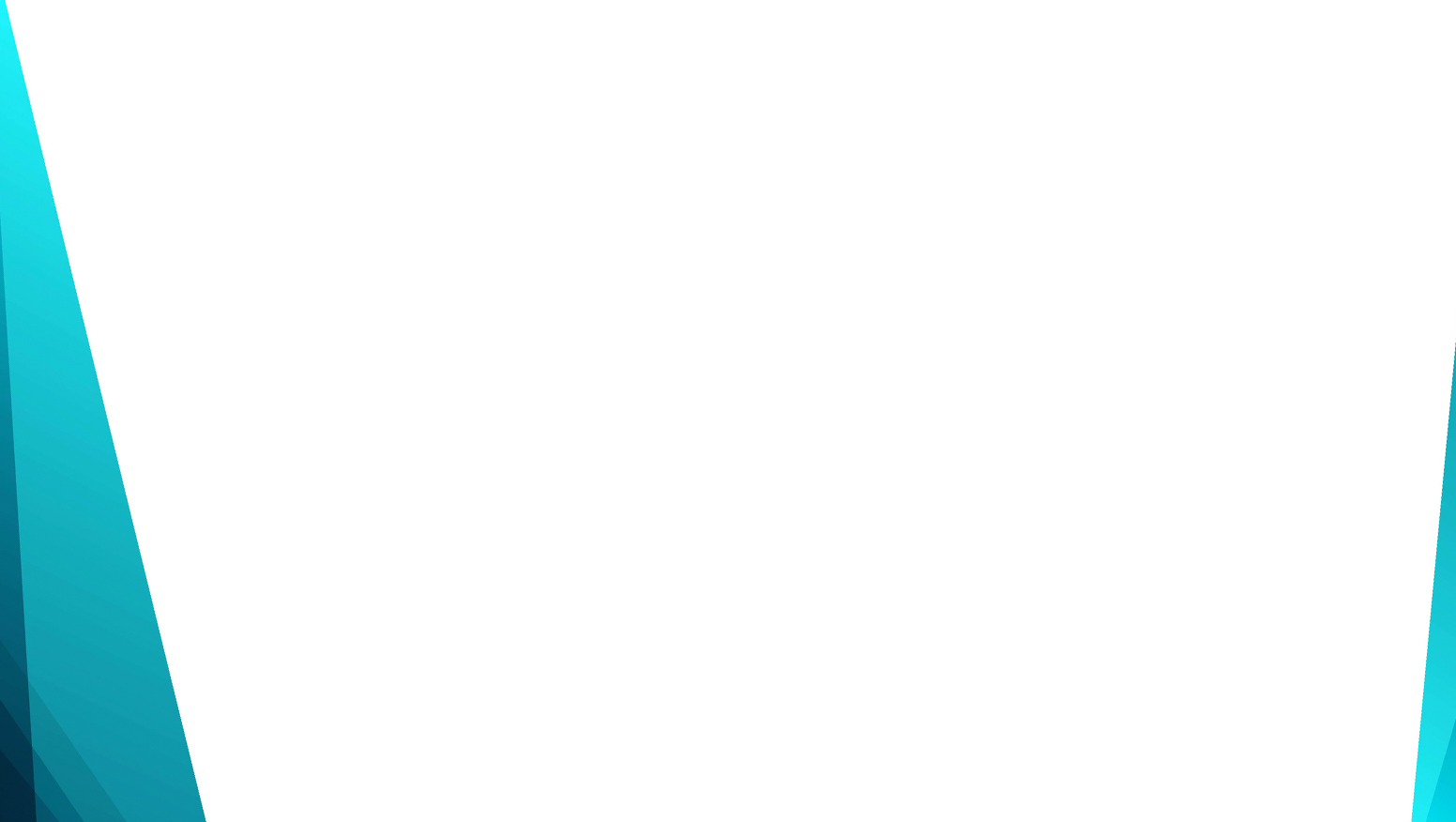 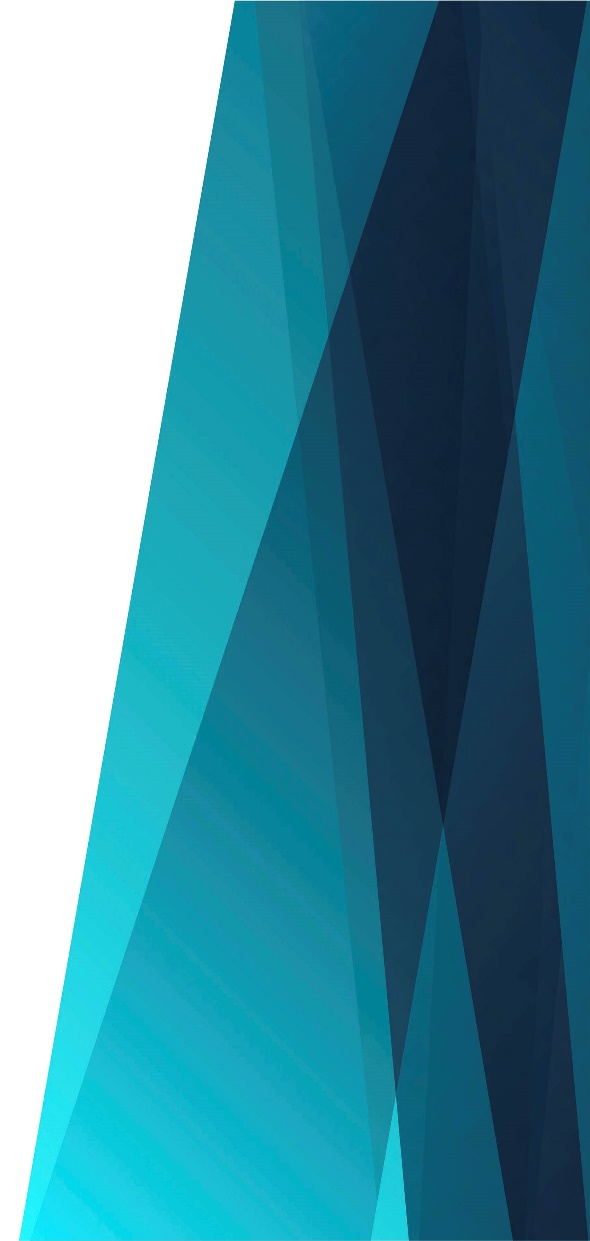 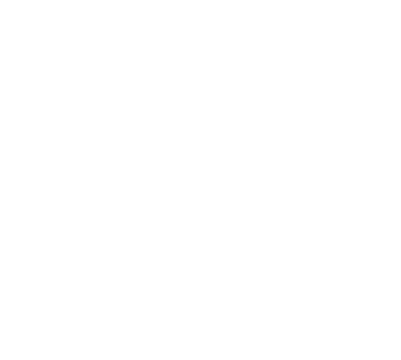 Я слышал глас среди облаков
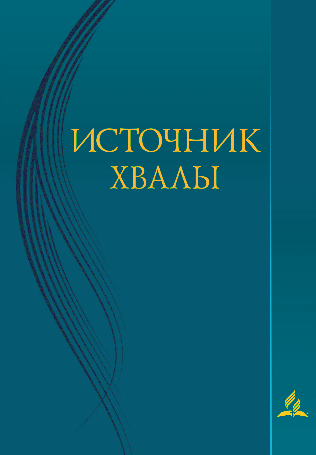 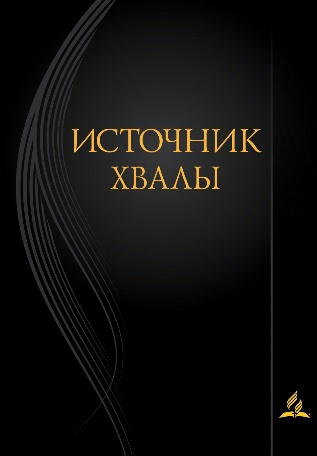 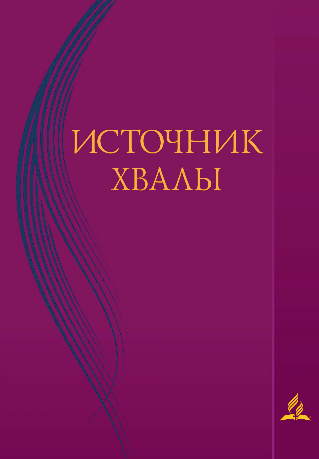 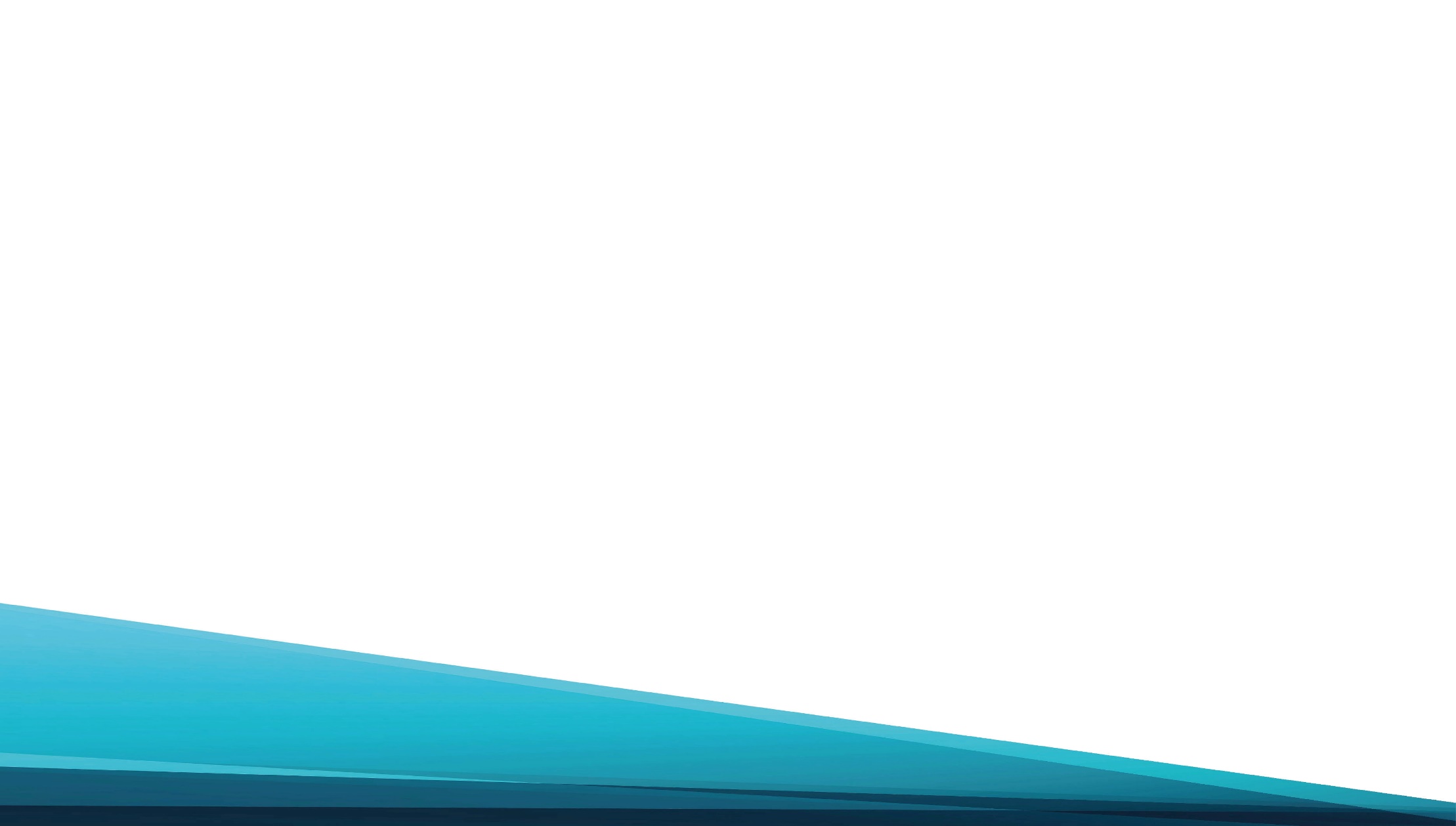 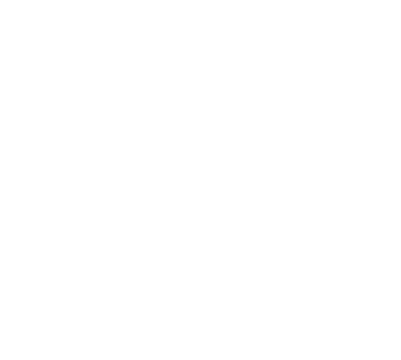 Я слышал глас
среди облаков —
Господь, Ты зовёшь меня.
Твой план
давно для меня готов,
Мой Бог, Ты так ждёшь меня.
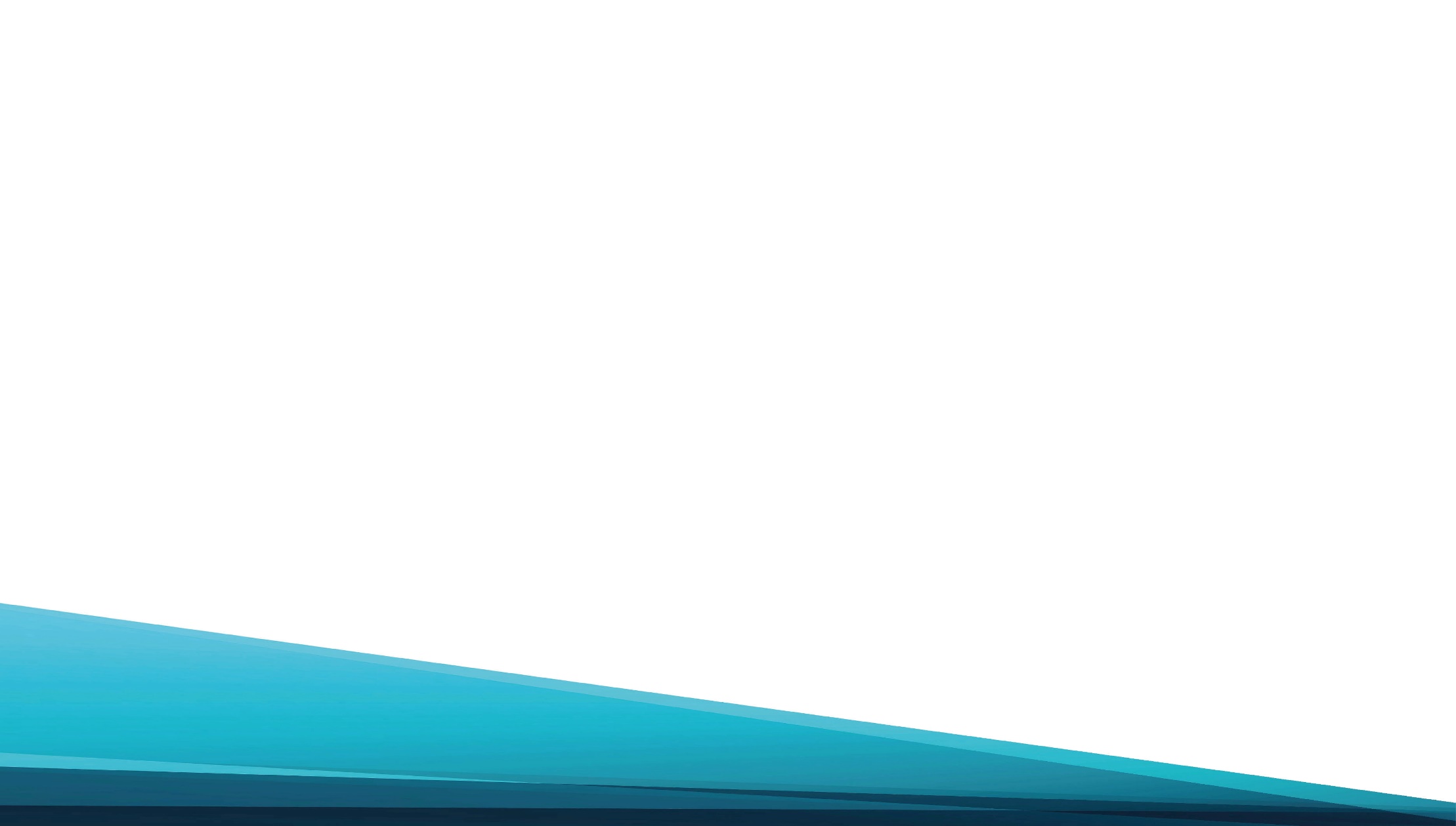 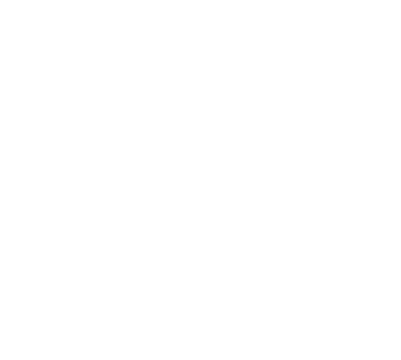 И пусть не в сраженьях
смертельных битв
Лежит дорога моя,
Но в скромном служенье
и звуке молитв
Исполнится воля Твоя.
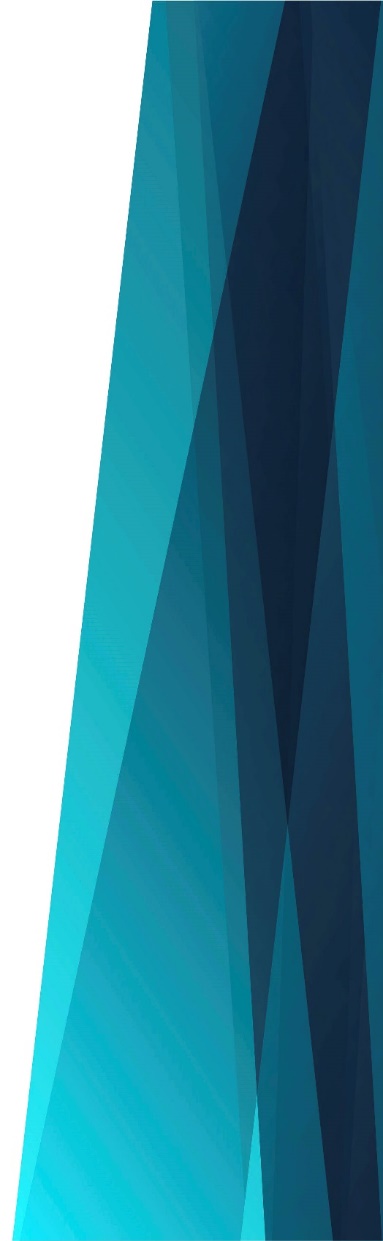 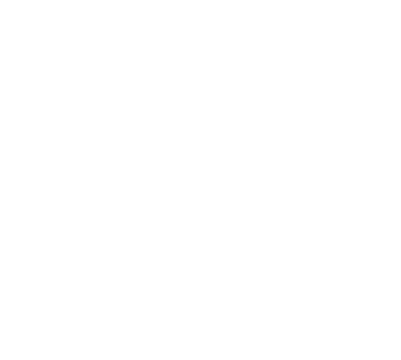 Припев: 
Я стану слугою
Твоим, Господь,
Пойду,
Куда ты поведёшь,
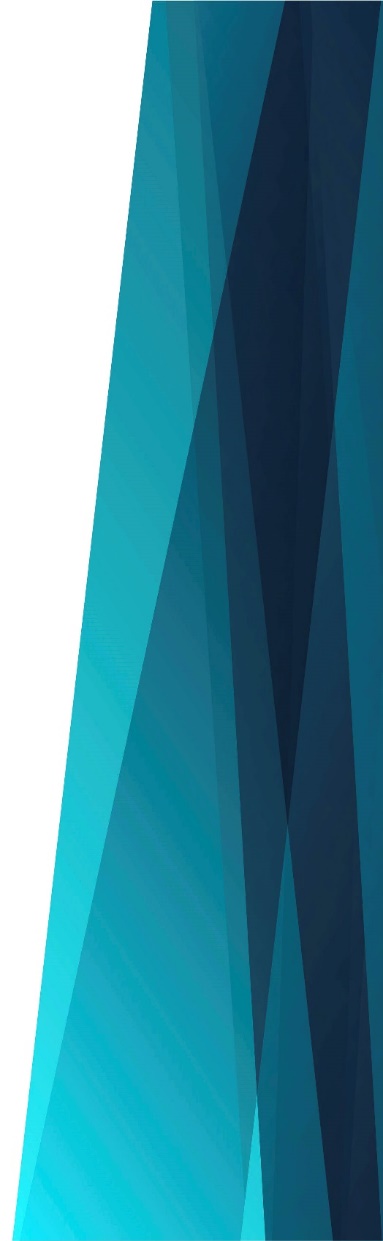 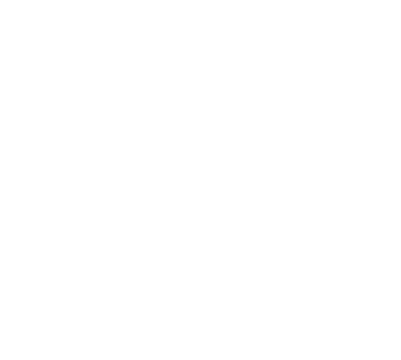 Припев: 
Сквозь страхи, сомненья
И бури невзгод —
Ведь Ты
В моём сердце живёшь.
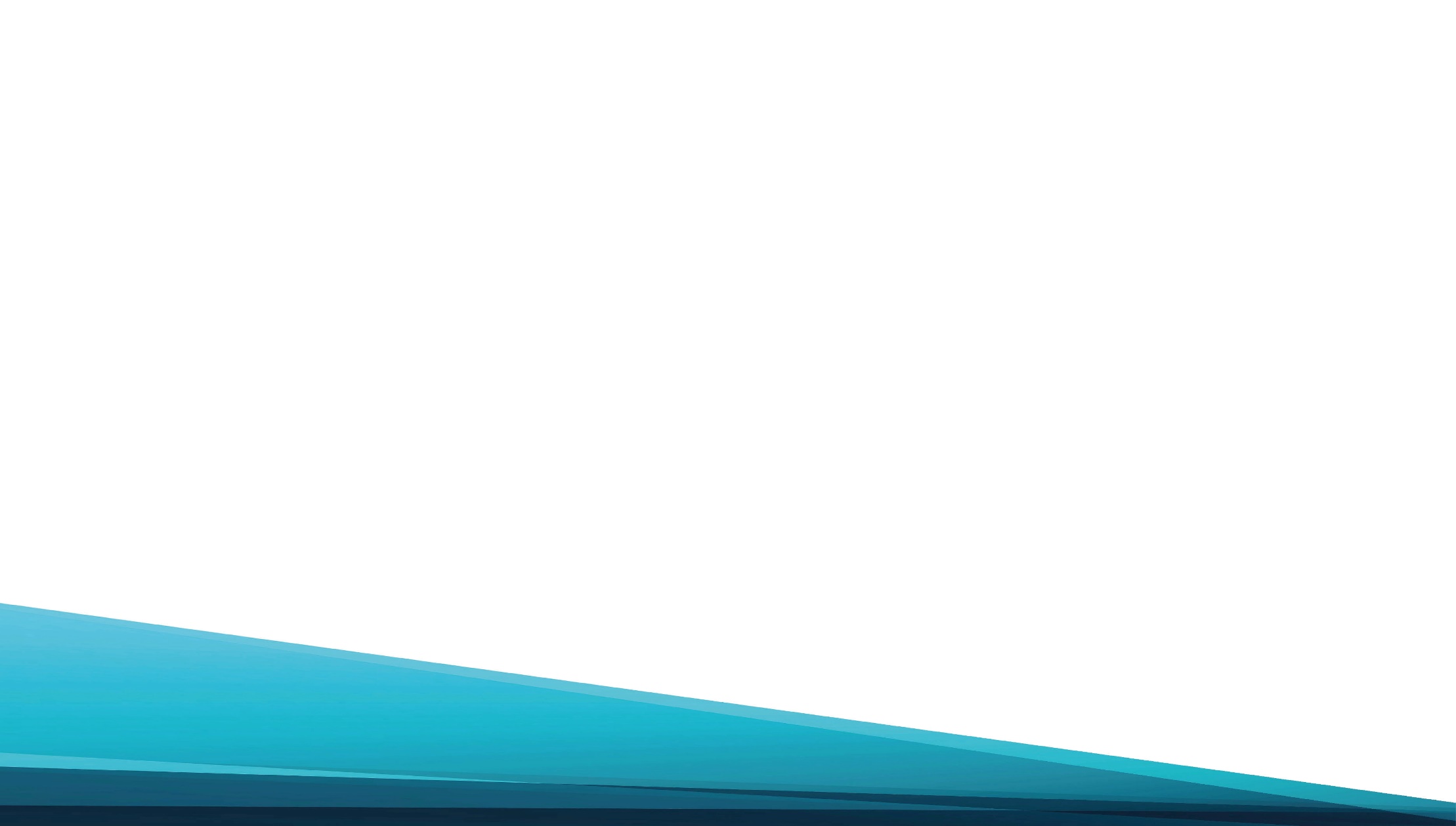 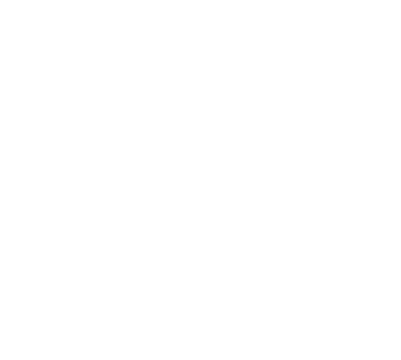 Вложи в уста мне
слова любви,
Господь, приготовь меня,
Чтоб тех, кто слаб
на земном пути,
Я мог ободрить, любя.
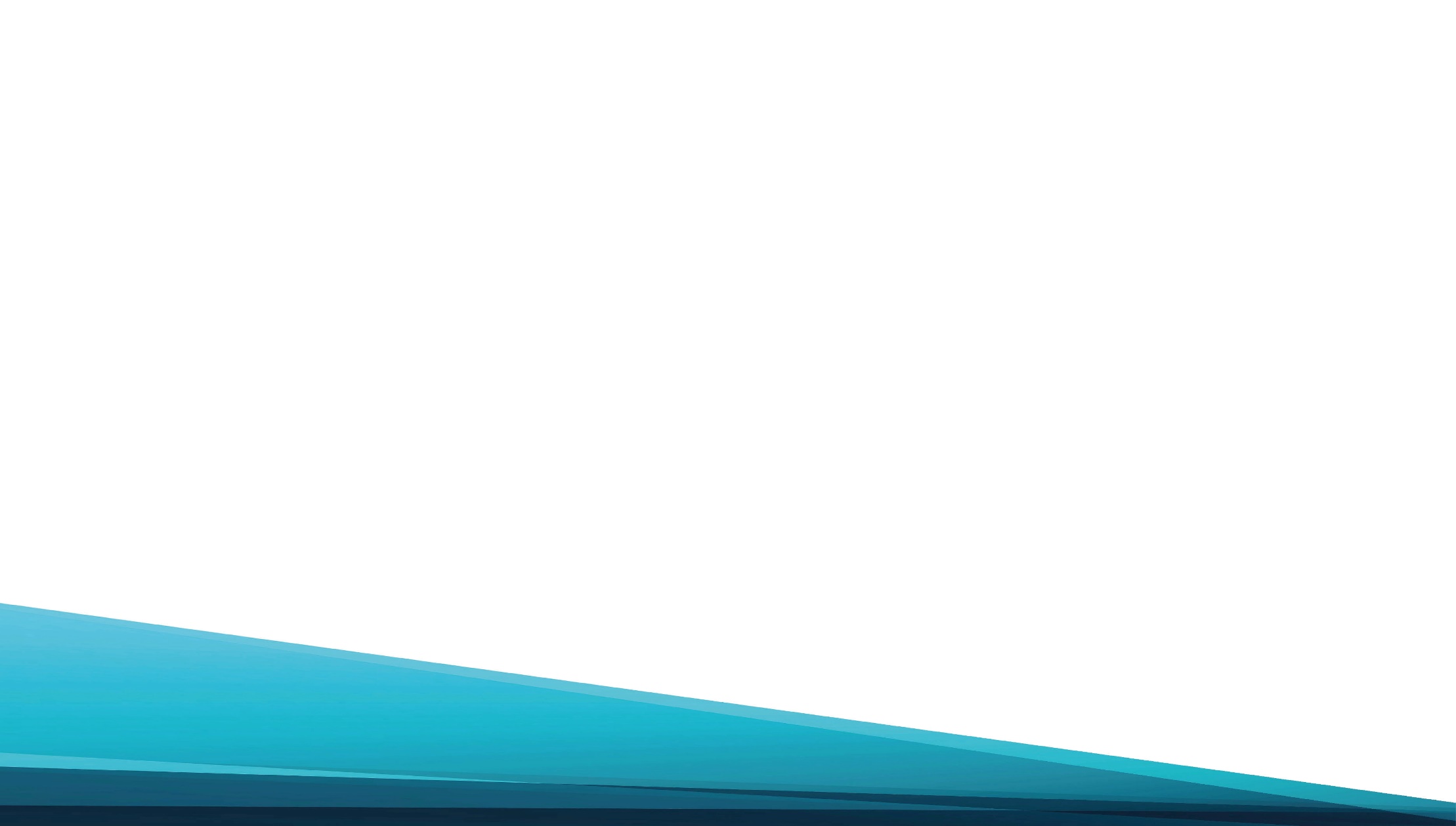 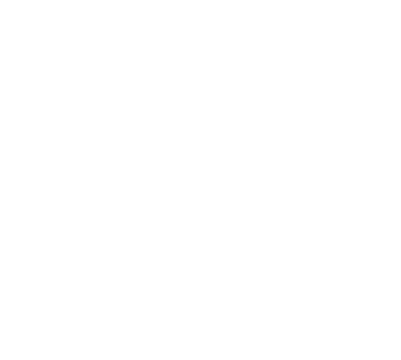 И пусть коротки
моей жизни дни —
Из них я каждый отдам,
Чтоб пышным ковром
расстилались цветы
В садах Иисуса Христа.
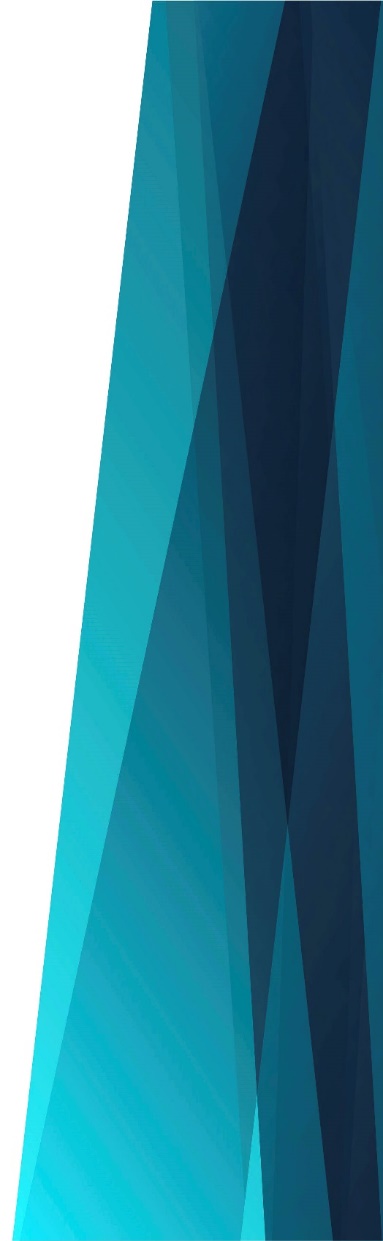 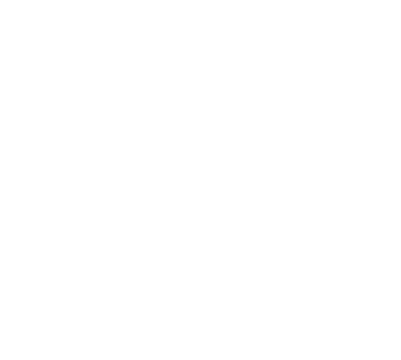 Припев: 
Я стану слугою
Твоим, Господь,
Пойду,
Куда ты поведёшь,
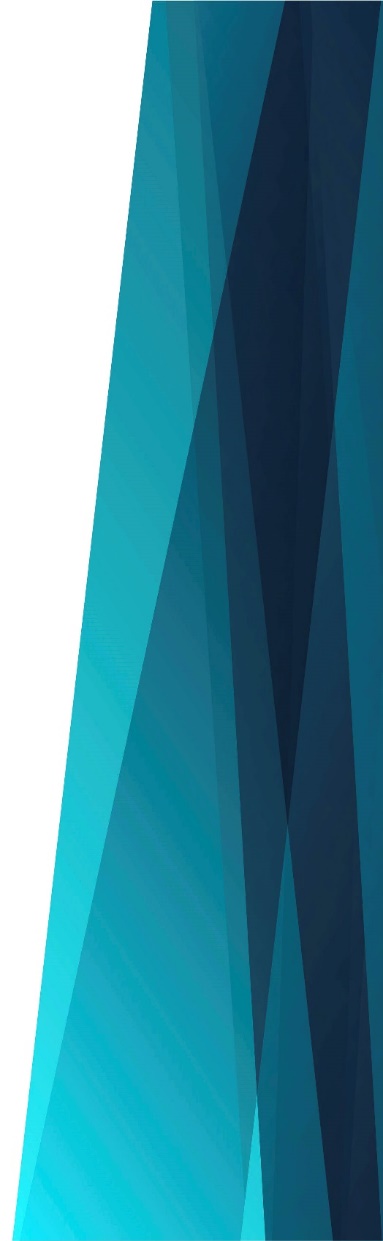 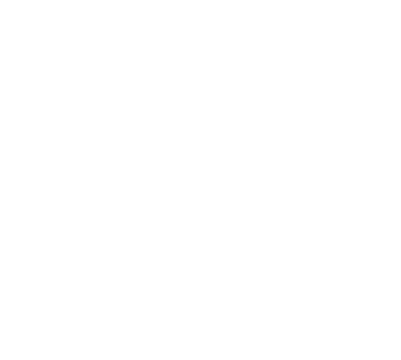 Припев: 
Сквозь страхи, сомненья
И бури невзгод —
Ведь Ты
В моём сердце живёшь.